Das Lehrformat „One-Slide-About“
Leicht verdauliche Häppchen oder doch Happen?
10.05.2021
Seite 1
Das Lehrformat „One-Slide-About“
Der Auslöser/ Die Idee
1
Extremes Wachstumder Plattform TikTok
2
Großes und stark genutztes 
Angebot an Lehrinhalten
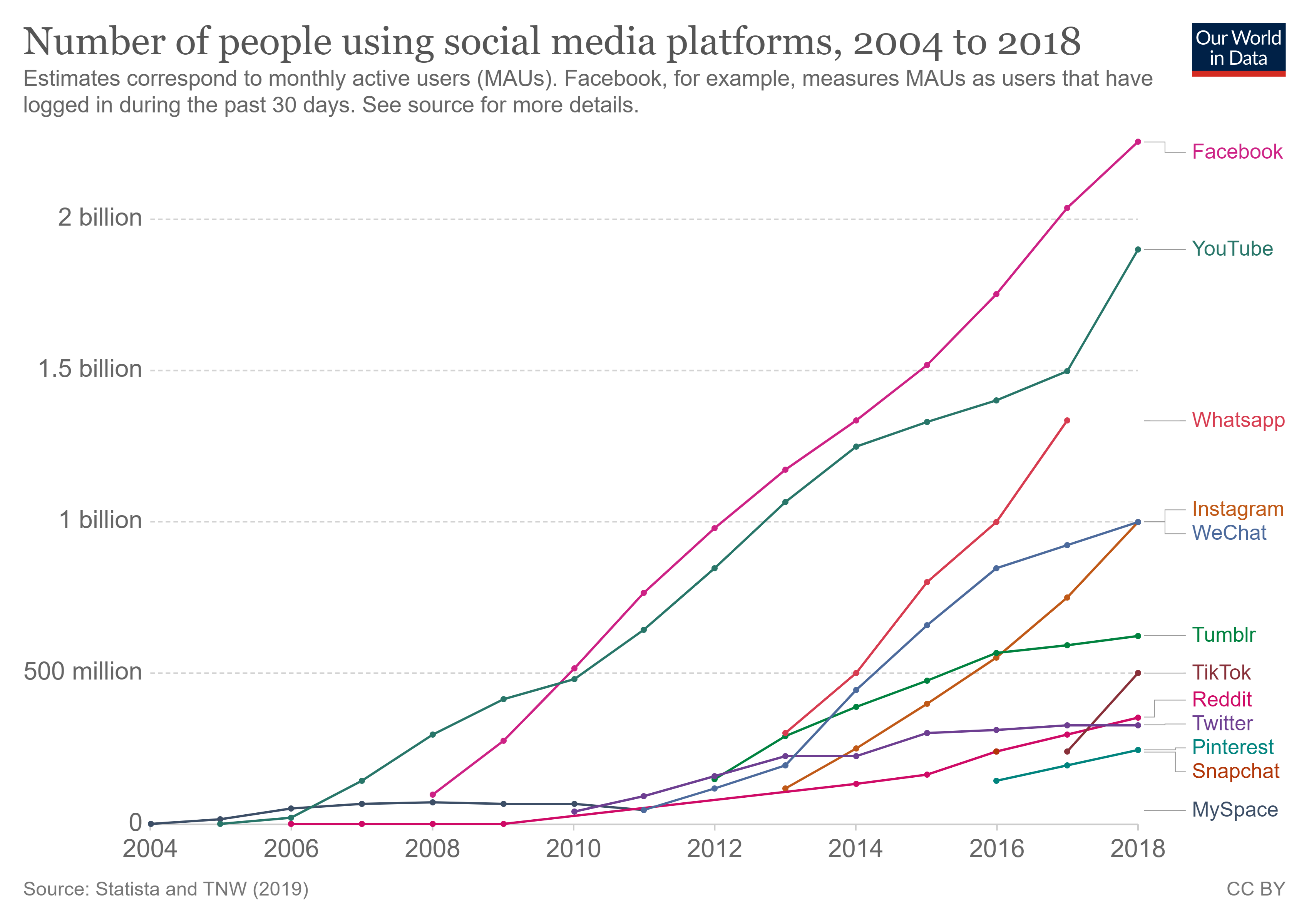 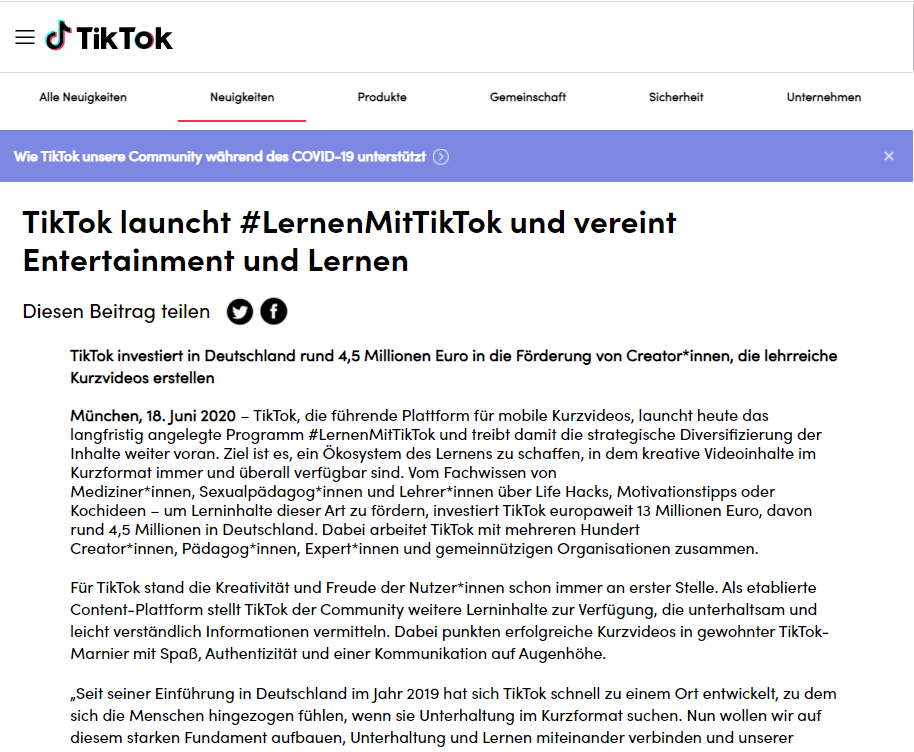 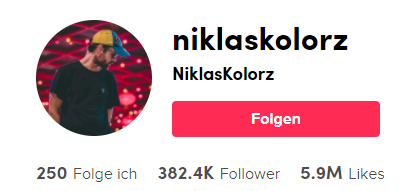 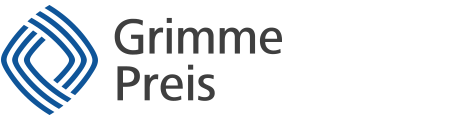 Nominierung
> 5.500.000
Monatlich aktive Nutzer in Deutschland in 2019
> 800.000.000
Monatlich aktive Nutzer weltweit in 2020
10.05.2021
Seite 2
Das Lehrformat „One-Slide-About“
Motivation/ Forschungsfragen
Wie kann ein TikTok-ähnliches Format sinnvoll in der Lehre eingesetzt werden?
Wozu wäre ein mögliches Format besser geeignet: Vertiefung ex-post oder Impuls ex-ante?
Konsument*in vs. Ersteller*in:Kann eigene Erfahrung mit der Verdichtung von Inhalten dabei helfen, kritische Reflexionsprozesse beim Konsum zu fördern?
10.05.2021
Seite 3
Personalmanagement - Organisatorisches
Das Format „One-Slide-About“ - Lernziel
Noch (?) kein Learning Outcome
Learning Outcome (Ersteller*innen)
Kritische Reflexion verdichteter Inhalte.
Die Entwicklung von Kreativität und/ oder Medienkompetenzen.
10.05.2021
Seite 4
Das Lehrformat „One-Slide-About“
Hypothesen
Forschungsfragen
Hypothesen
H1
Das Format „One-Slide-About“ ist gut geeignet, um in einer Veranstaltung Interesse für spezifische Aspekte eines Themas zu wecken.
TikTok in der Lehre
Vertiefung ex-post oder Impuls ex-ante
Ersteller*innen vs. Konsument*innen
H3
Ersteller:innen ziehen größeren inhaltlichen Nutzen aus dem Format, als Konsument:innen.
H2
H4
Regelmäßige Diskussionen (ex-post) fördern die kritische Auseinandersetzung mit den Inhalten stärker als die individuelle Reflexion im Lernportfolio.
Teilnehmer:innen empfinden das Format als Zuhörer:innen ex-post als hilfreicher, da sie über mehr Vorwissen verfügen um die Inhalte verknüpfen zu können.
10.05.2021
Seite 5
Das Lehrformat „One-Slide-About“
Untersuchungsdesign: „Stichprobenvergleich“
10.05.2021
Seite 6
Das Lehrformat „One-Slide-About“
Wie kann ein TikTok-ähnliches Format sinnvoll in der Lehre eingesetzt werden?
TikTok in der Lehre
H1
Das Format „One-Slide-About“ ist gut geeignet, um in einer Veranstaltung Interesse für spezifische Aspekte eines Themas zu wecken.
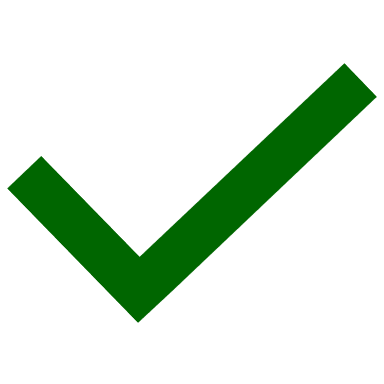 N = 49
1 = trifft voll und ganz zu
7 = trifft überhaupt nicht zu
10.05.2021
Seite 7
Das Lehrformat „One-Slide-About“
Wozu wäre ein mögliches Format besser geeignet: Vertiefung ex-post oder Impuls ex-ante?
Vertiefung ex-post oder Impuls ex-ante
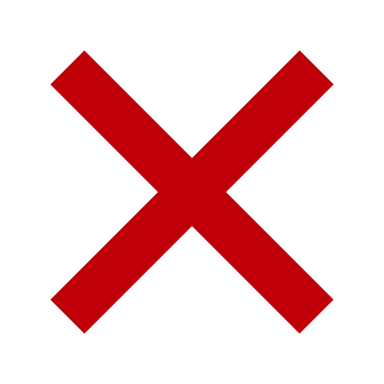 1 = trifft voll und ganz zu
7 = trifft überhaupt nicht zu
(Mann-Whitney-U-Test: U = 267.000, Z = 0.066, p < .947)
H2
Teilnehmer*innen empfinden das Format als Zuhörer*innen ex-post als hilfreicher, da sie über mehr Vorwissen verfügen um die Inhalte verknüpfen zu können.
10.05.2021
Seite 8
Das Lehrformat „One-Slide-About“
Lernen Ersteller:innen mehr als Konsument:innen?
Ersteller*innen vs. Konsument*innen
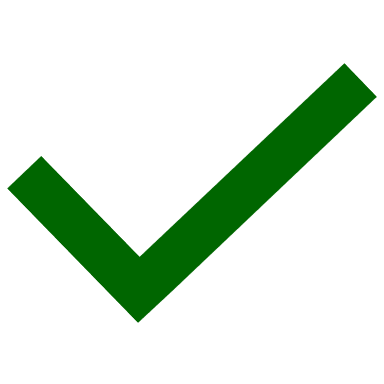 1 = trifft voll und ganz zu
7 = trifft überhaupt nicht zu
H3
Ersteller*innen ziehen größeren inhaltlichen Nutzen aus dem Format, als Konsument*innen.
-
+
„Nur als kleinen Impuls, für die Klausur schwierig sich genaues daraus zu ziehen“
Impuls 
Interesse wecken 
alternative Perspektive
Vertiefung
Fundierung
10.05.2021
Seite 9
Das Lehrformat „One-Slide-About“
Lernen Ersteller:innen mehr als Konsument:innen?
Ersteller*innen vs. Konsument*innen
H4
Regelmäßige Diskussionen (ex-post) fördern die kritische Auseinandersetzung mit den Inhalten stärker als die individuelle Reflexion im Lernportfolio.
Mann-Whitney-U-Test: U = 195.000, Z = -1.521, p < .128
Cohen‘s d: -.494
Unterschied nicht signifikant, aber starker Effekt
10.05.2021
Seite 10
Das Lehrformat „One-Slide-About“
Video vs. Präsentation: Wahl des Mediums
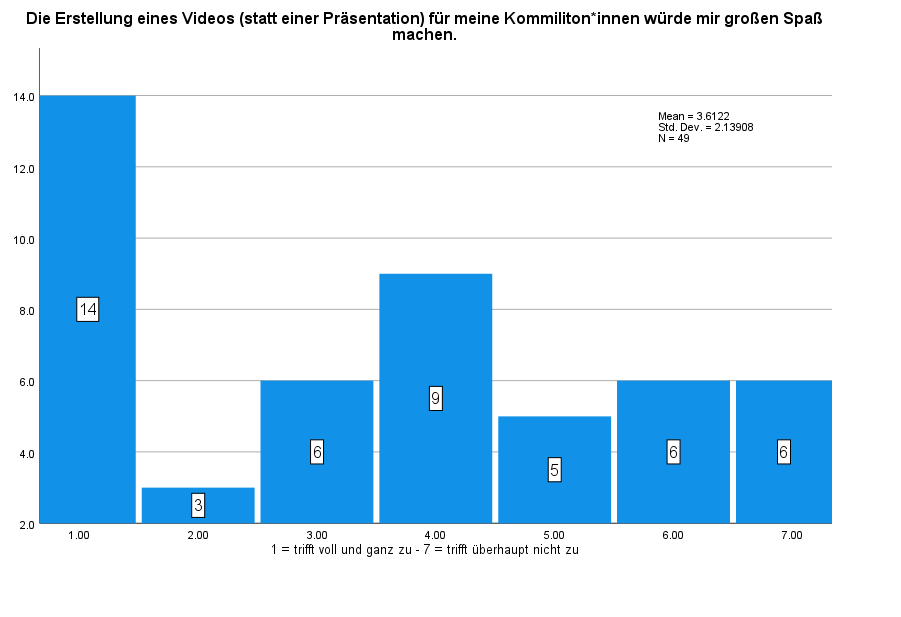 Knapp 50% würde die Erstellung eines Videos grundsätzlich Spaß machen
6 aus 49 (= 12%) entschieden sich für ein Video als Format
„[…] das Erstellen eines Videos bringt viel Aufwand mit sich (geht über 3 Tage intensive Beschäftigung hinaus)“
Erfahrung mit der Erstellung von Videos in den sozialen Medien korreliert signifikant (.443**) mit dem Spaß an der Erstellung von Videos.
10.05.2021
Seite 11
Das Lehrformat „One-Slide-About“
Mehr Fragen als Antworten
Welche Kompetenzen braucht es, um Informationen zu kondensieren und wie können diese vermittelt werden?
Wie können Kreativität und Medienkompetenz gefördert werden, ohne in einer Lehrveranstaltung zu viel Raum einzunehmen?
?
tbc!
Wie lässt sich die Angst/ Überforderung durch Freiheit reduzieren?
10.05.2021
Seite 12